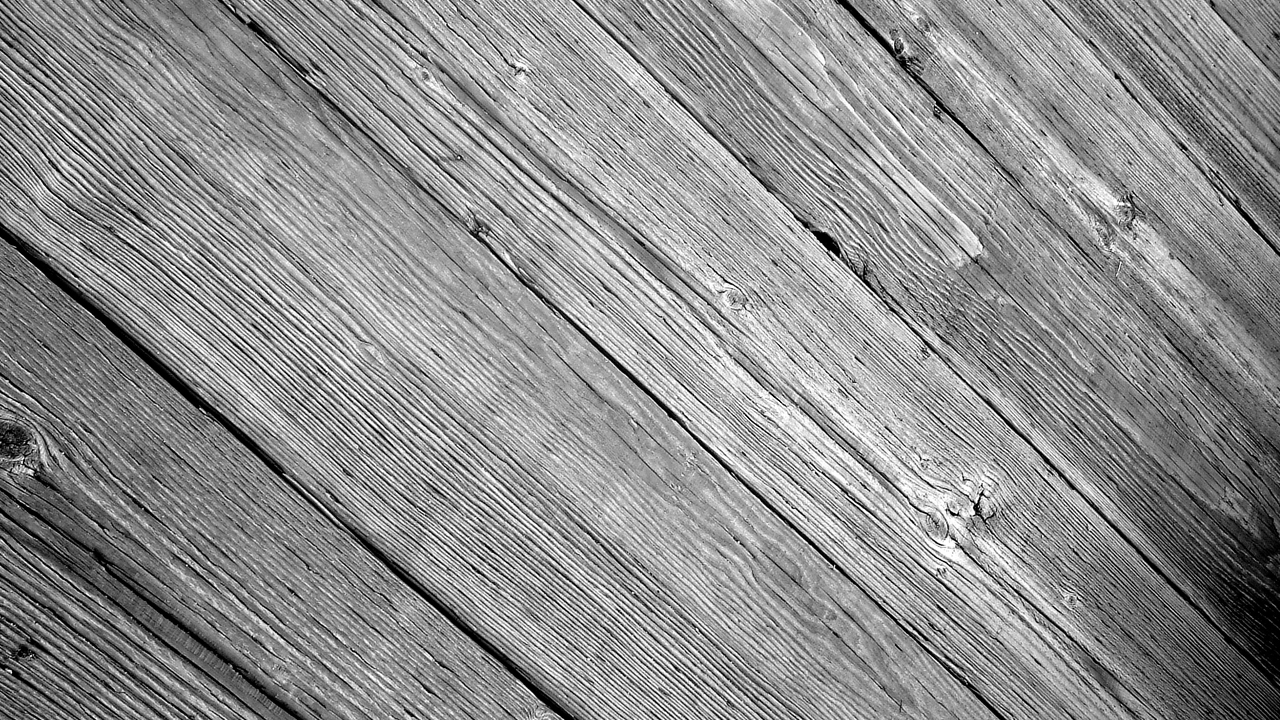 Believe
Week 26
Patience
How would you define patience?
The capacity to accept or tolerate delay, trouble, or suffering without getting angry or upset.
The Ability To Go Through Trials and Troubles…Without Complaining
Think about the following scenario
You have been given the largest account in the office and you are leading a meeting with the president of the account at 8am.  
Also, your boss will be at the meeting to evaluate you for a potential promotion.
The alarm did not go off the morning of the meeting and you wake up an hour later than you had planned.
You get dressed and quickly grab a cup of coffee when you find that you spilled coffee on your shirt which has left a large visible stain. 
More time lost.

• You get in the car, it will not start, a dead battery.

• More time lost.

• Do you feel the blood pressure rising?

• Finally, you get the car started; now it is a straight shot to work.

• Now you get behind someone who is driving 45 mph on the highway and there is no passing them. The pressure rises.

• Next up, you hit EVERY stoplight on the way, more time lost.

• I know that while all this is going on around us, we are the picture of serenity behind the wheel.
You get in the car, it will not start, you find you have a dead battery.

More time lost.
Do you feel the blood pressure rising?
Finally, you get the car started; and if you drive fast enough you can still make it to the 
meeting just a couple minutes late.
Now you get behind someone who is driving 45 mph on the highway and there is no passing them. 

The pressure rises.
Next, you hit EVERY stoplight on the way, more time lost.
If this were happening to you, would you be feeling relaxed and patient?
The Negative Consequences 
Of Impatience
Run the risk of always being dissatisfied, upset, and angry with ourselves. 

Easily lose our control and fire off outbursts of anger, temper, and blame on others.
We become a member of the "throw away" generation, discarding relationships, people, jobs, school, churches etc. 

We waste energy worrying about how slow things are changing instead of directing the energy toward the changes we desire.
We withdraw prematurely from a helping situation because we are not seeing an immediate pay off for our efforts.

We sacrifice friendships and relationships prematurely because the other person is not changing as quickly or as thoroughly as we desire.
We ignore all of the positive gains we and others have made along the way and only concentrating on what has not yet been accomplished.

We become pessimistic about life and neglect to count our blessings.
Wanting to see certain results now, we burn ourselves out – and neglect other important things, and become discouraged when the goals are not instantly realized.

We lose the ability to take a large goal and break it down into manageable increments.
We become overwhelmed by the large tasks ahead of us and lose the hope and motivation to keep on trying.



WE FAIL TO TRUST GOD!!!
Do you think we are becoming more patient or less patient as a society?

Why?
We are a people of instant gratification communicating with a God of patience; a people who want immediate results in a  relationship with a God who says “Wait – I’ve got this.”
We are a people who focus on the “Now” serving a God focused on the future.We are a people who focus on this life serving a God focused on eternity.
What are the opposites of patience? 

Haste
Hurried
Impatient
Stress
Worry
Anxiety
What are signs of impatience?
 
Irritability
On edge
Stressed-out
Frustration
Tightly wound
What other fruit of the spirit are you lacking when you lack Patience?

Hope
Romans 5: 3-4

…we also glory in our sufferings, because we know that suffering produces perseverance; perseverance, character; and character, hope.
Patience is not in our nature.

Patience is a Spiritual Gift that God develops in us usually by troubles, and delays, and disappointments.
James 1: 2-4

Consider it pure joy, my brothers and sisters, whenever you face trials of many kinds, because you know that 
the testing of your faith produces perseverance.
Let perseverance finish its work so that you may be mature and complete, not lacking anything.
Do you really believe Romans 8: 28?
And we know that in all things God works for the good of those who love him, who have been called according to his purpose.
Why is having patience so difficult when we are in pain?
How do you answer the following question:“If God is good and all-powerful, why does he allow his creation to suffer pain?”
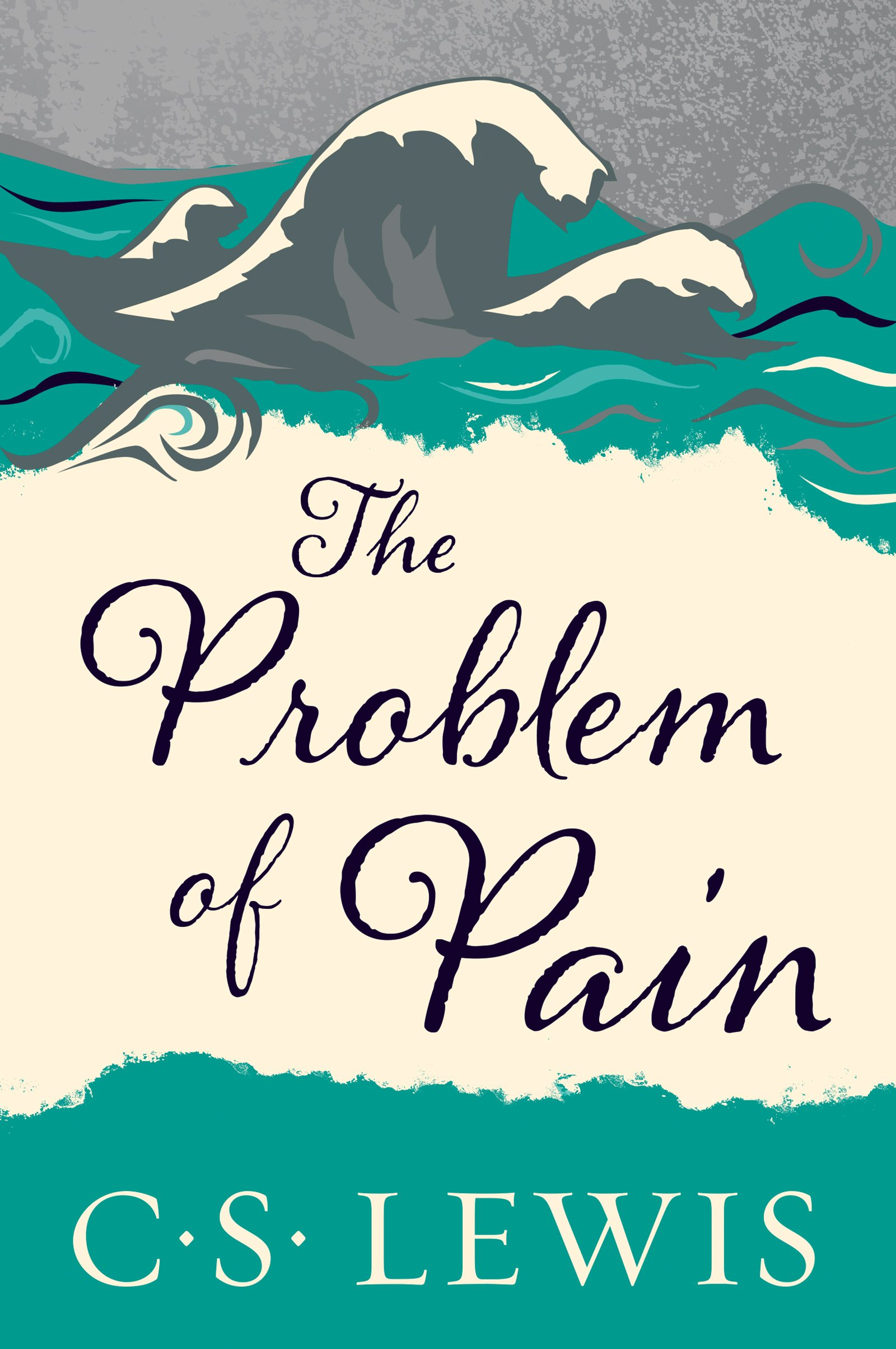 “Why does God love us so much that, even though he is all-powerful, He allowed his Son to suffer torment, tremendous pain and death so we may have eternal life?”
1 Peter 2: 19-21


For it is commendable if someone bears up under the pain of unjust suffering because they are conscious of God.
But how is it to your credit if you receive a beating for doing wrong and endure it? But if you suffer for doing good and you endure it, this is commendable before God.
To this you were called, because Christ suffered for you, leaving you an example, that you should follow in his steps.
James 5: 7-8, 10-11

Be patient, then, brothers and sisters, until the Lord’s coming. See how the farmer waits for the land to yield its valuable crop, patiently waiting for the autumn and spring rains.
You too, be patient and stand firm, because the Lord’s coming is near.
Brothers and sisters, as an example of patience in the face of suffering, take the prophets who spoke in the name of the Lord.
As you know, we count as blessed those who have persevered. You have heard of Job’s perseverance and have seen what the Lord finally brought about. The Lord is full of compassion and mercy.
Helpful Tips for Patience
Let God Develop it in you - Allow God to put you through the hard times
Learn to pray through the trials

Psalm 55: 22
Jeremiah 32: 27
Luke 18: 1-8
Thank God for everything

 1 Thessalonians 5:18
“give thanks in all circumstances; for this is God’s will for you in Christ Jesus.”
Look Up and Ahead -not back, or down
Hebrews 12: 1-2


Therefore, since we are surrounded by such a great cloud of witnesses, let us throw off everything that hinders and the sin that so easily entangles.
And let us run with perseverance the race marked out for us, fixing our eyes on Jesus, the pioneer and perfecter of faith. For the joy set before him he endured the cross,
scorning its shame, and sat down at the right hand of the throne of God.
Read His Words
Romans 15: 4 (NLT)


Such things were written in the Scriptures long ago to teach us. And the Scriptures give us hope and encouragement as we wait patiently for God's promises to be fulfilled.
Patience:

Renews our strength.
Teaches us to trust God
Matures us
Shows the world we are different

God has a perfect plan and purpose in making us wait.
Don’t let the stress of this world rob you of your patience.
Is it possible to have patience when the situation you are in is full of pain?

Where do we find this patience?
John 15: 5"I am the vine; you are the branches. If you remain in me and I in you, you will bear much fruit; apart from me you can do nothing.”
Psalm 27: 14
Wait for the Lord;
    be strong and take heart
    and wait for the Lord.